ZDDs for Dynamic Trace AnalysisGraham Price Manish Vachharajani
[Speaker Notes: Intro]
Motivation
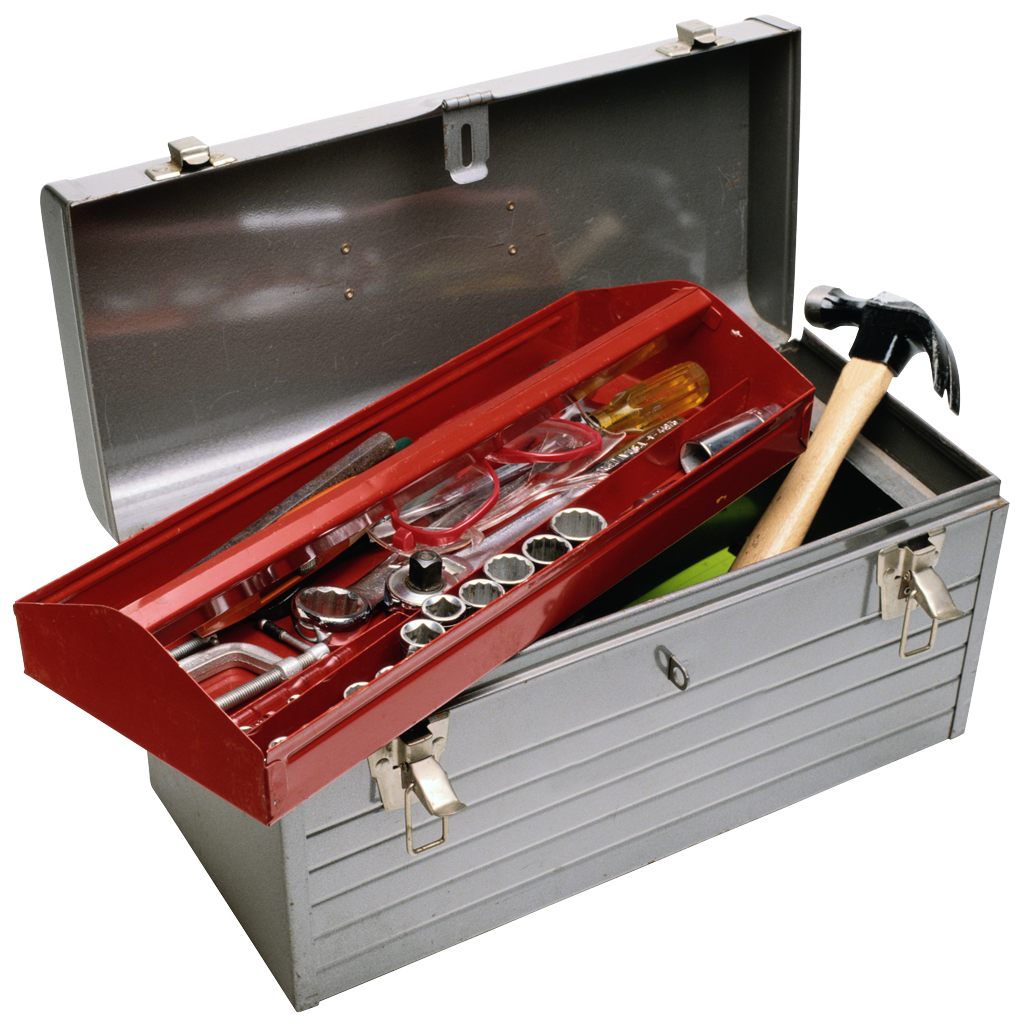 Tools can be useful
ParaMeter
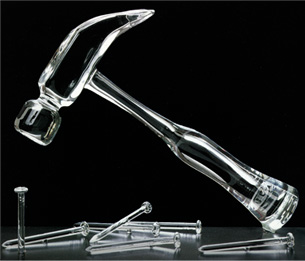 Are they useable?
Fabrel Studio
Representation take days to create!
[Speaker Notes: Shorten this slide]
DIN
Instruction
Mem Addr
DIN
Ready Time
…
13
13
mov r3,r4
13
12
12
st 0(r1),r5
0xbee4
12
11
11
add r5,r3,r4
11
10
10
bnz r2, loop
10
9
9
addi r1,r1,4
9
8
8
addi r2,r2,-1
8
7
7
mov r4,r5
7
6
6
mov r3,r4
6
5
5
st 0(r1),r5
0xbee0
5
4
4
add r5,r3,r4
4
3
3
mov r3, 1
3
2
2
mov r4, 1
2
1
1
mov r2, 8
1
0
0
li r1, &fibarr
0
0
1
2
3
4
5
6
7
8
9
10
11
12
13
DIN vs. Ready Time
[Speaker Notes: Why is ParaMeter pretty. Fix numbers.]
Video
Details: Price, Giacomoni, and Vachharajani PACT 2008
Trace BDD Construction
DIN
Ready Time
13
12
11
10
9
8
7
6
fd2  = (0,2)
5
4
fd1  = (0,1)
3
2
1
fd0  = (0,0)
0
0
1
2
3
4
5
6
7
8
9
10
11
12
13
Trace BDD Construction
Data Tuple
Binary Tuple
Boolean Function
(X’ * Y’ * Z’ * W’)
(0,0)
(00,00)
(X’ * Y’ * Z’ * W)
(0,1)
(00,01)
(00,10)
(X’ * Y’ * Z * W’)
(0,2)
{{X’ * Y’ * Z’ * W’}, {X’ * Y’ * Z’ * W}, {X’ * Y’ * Z’ * W}}
ftrace = (X’ * Y’ * Z’ * W’) + (X’ * Y’ * Z’ * W) + (X’ * Y’ * Z * W’)
[Speaker Notes: Use visual method to connect bits]
The BDD Data Structure
F(X,Y,Z,W) = X*Y*Z*W
False Arc
Inverting
False Arc
True Arc
X
Y
Y
W
W
W
W
Z
Z
Z
Z
Z
Z
Z
Z
0
0
0
0
0
0
1
0
0
0
0
0
0
0
0
0
0
The BDD Data Structure
F(X,Y,Z,W) = X*Y*Z*W
False Arc
Inverting
False Arc
True Arc
X
Y
Y
W
W
W
W
Z
Z
Z
Z
Z
Z
Z
Z
Z
1
0
The BDD Data Structure
F(X,Y,Z,W) = X*Y*Z*W
False Arc
Inverting
False Arc
True Arc
X
Y
Y
W
W
W
W
W
Z
Z
1
0
The BDD Data Structure
F(X,Y,Z,W) = X*Y*Z*W
False Arc
Inverting
False Arc
True Arc
X
Z
Y
Y
0
W
W
Z
1
0
X
Y
W
Z
1
The BDD Data Structure
F(X,Y,Z,W) = X*Y*Z*W
False Arc
Inverting
False Arc
True Arc
X
Y
W
Z
1
0
X
X
X
Y
Y
Y
W
W
Z
Z
Z
1
1
1
Trace BDD Construction
+
=
ftrace = (X * Y * Z * W) + (X’ * Y’ * Z’ * W’)
fd0 = (X’ * Y’ * Z’ * W’)
fd1 = (X’ * Y’ * Z’ * W)
[Speaker Notes: Talk about strong canonisity, and this or operation takes polynomial time.]
X
X
X
X
Y
Y
Y
Y
W
W
W
Z
Z
Z
Z
1
1
1
1
Trace BDD Construction Cont..
Unique Table
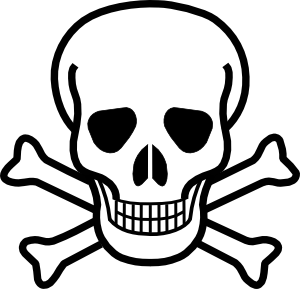 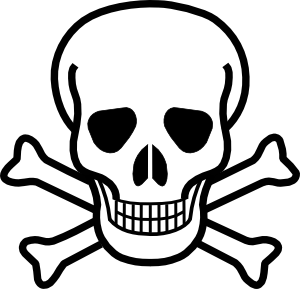 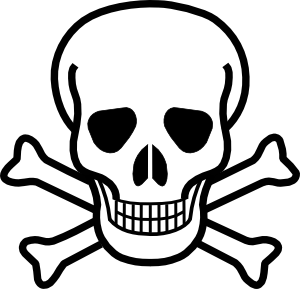 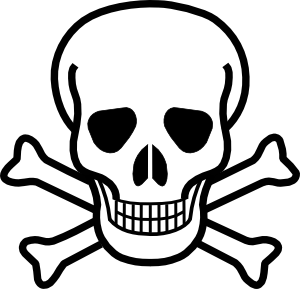 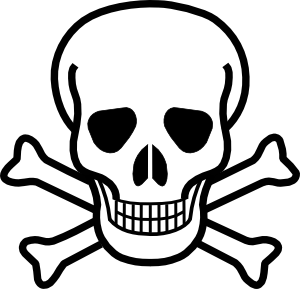 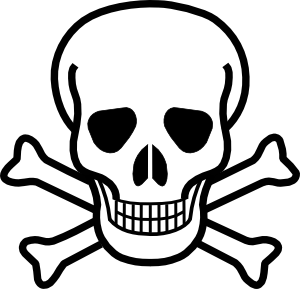 Compute Cache
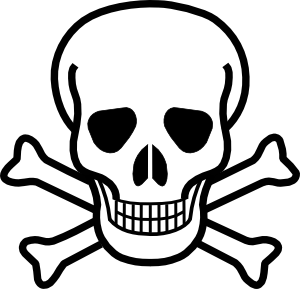 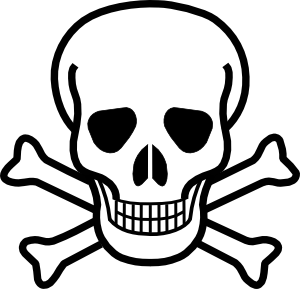 +
=
1
1
Dead Nodes
Itrace = 0
fd1 = (X’ * Y’ * Z’ * W)
fd0 = (X’ * Y’ * Z’ * W’)
ftrace = (X’ * Y’ * Z’ * W’)
ftrace = (X’ * Y’ * Z’ * W’) + (X’ * Y’ * Z’ * W)
X
X
X
Y
Y
Y
W
W
Z
Z
Z
1
1
1
Trace BDD Construction Cont..
Unique Table
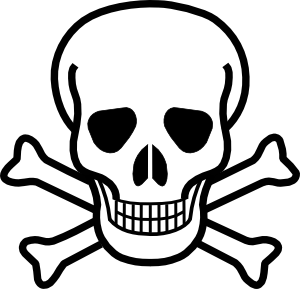 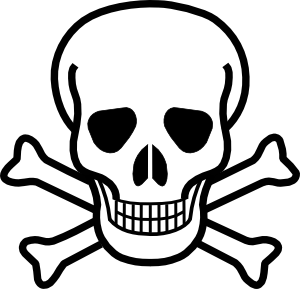 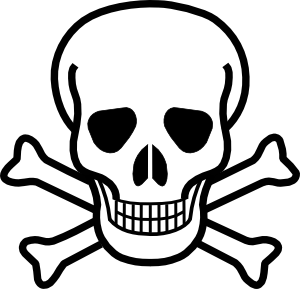 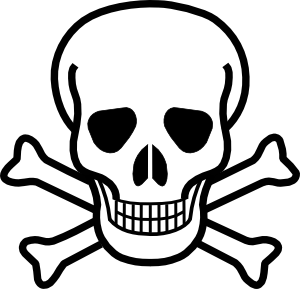 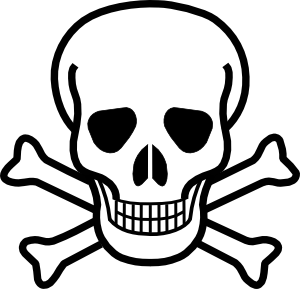 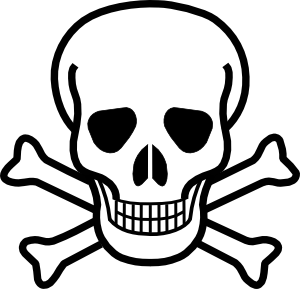 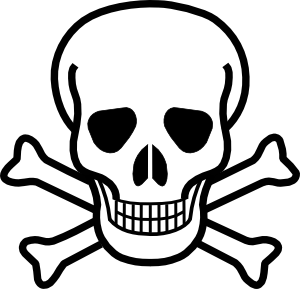 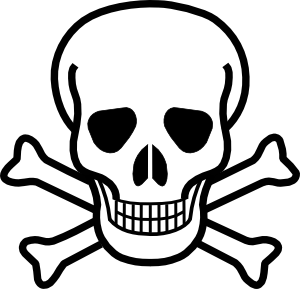 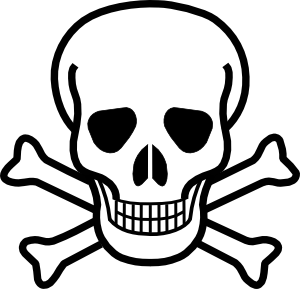 Compute Cache
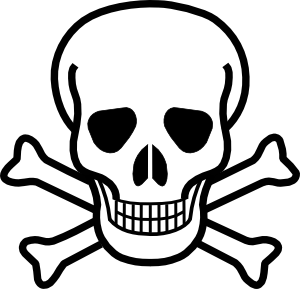 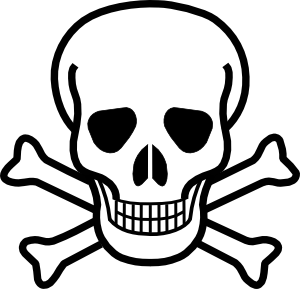 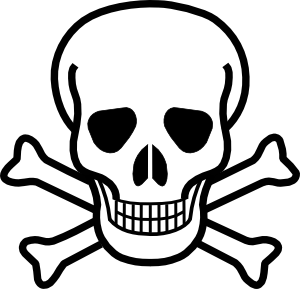 +
=
Dead Nodes
ftrace
fd3 = (X’ * Y’ * Z * W’)
BDD Garbage Collection Time
ZDDs
ZDDs
Remove isomorpic graphs
Remove nodes whose “then” arc points to the constant 0
BDDs
Remove isomorpic graphs
Skip and remove nodes whose pointers point to the same child
W
W
1
1
1
Trace ZDD Construction
Unique Table
ftrace = (X’ * Y’ * Z’ * W’) + (X’ * Y’ * Z’ * W)
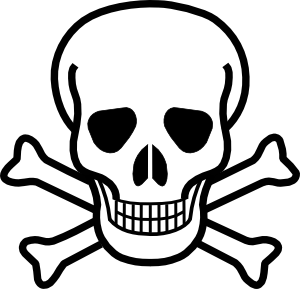 Compute Cache
+
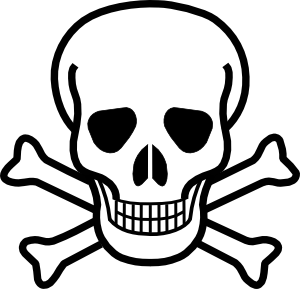 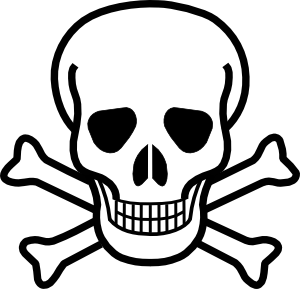 =
Dead Nodes
0
0
0
fd1 = (X’ * Y’ * Z’ * W)
fd0 = (X’ * Y’ * Z’ * W’)
W
Z
W
1
1
1
Trace ZDD Construction
Unique Table
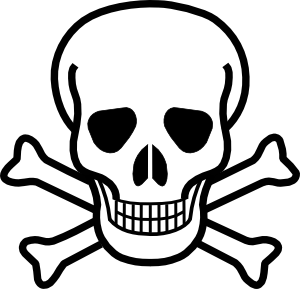 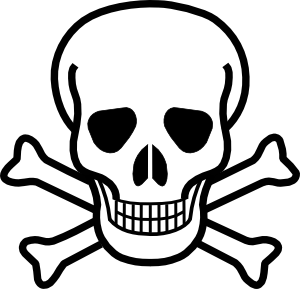 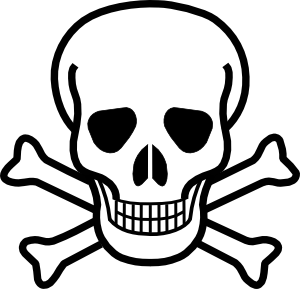 Compute Cache
Z
+
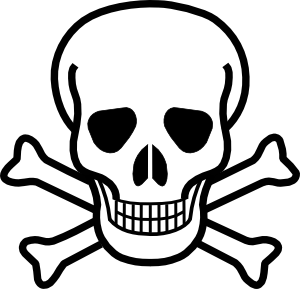 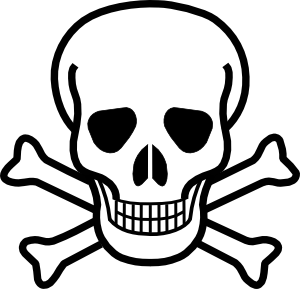 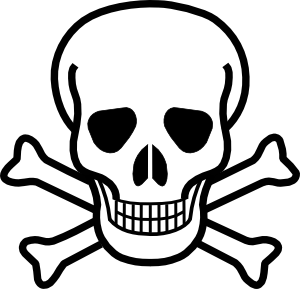 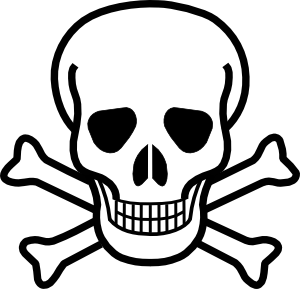 =
Dead Nodes
0
0
0
fd3 = (X’ * Y’ * Z * W’)
ftrace
ftrace (new)
Trace ZDD Gains
~ 20% Reduction
Trace ZDD Losses
3x Slower!
W
Z
W
1
1
1
Trace ZDD Construction
Unique Table
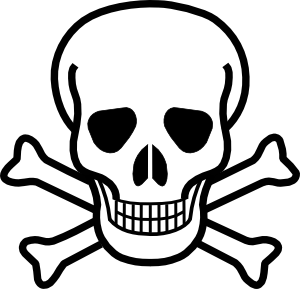 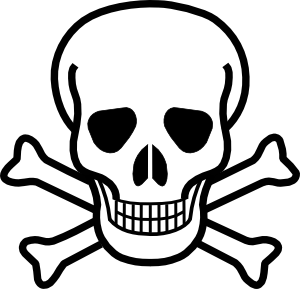 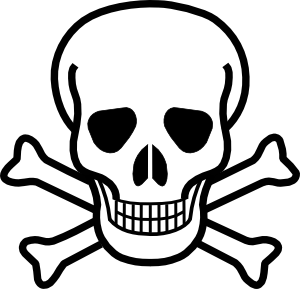 Compute Cache
Z
+
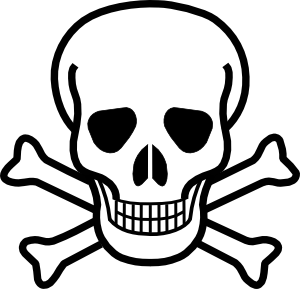 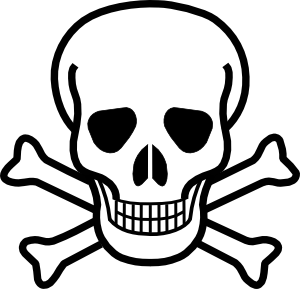 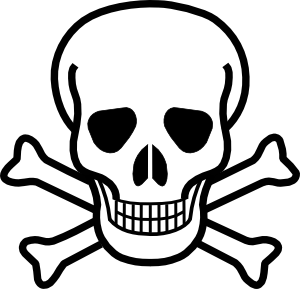 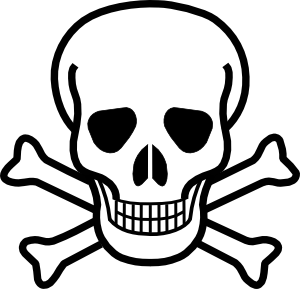 =
Death Row
0
0
0
fd3 = (X’ * Y’ * Z * W’)
ftrace
ftrace (new)
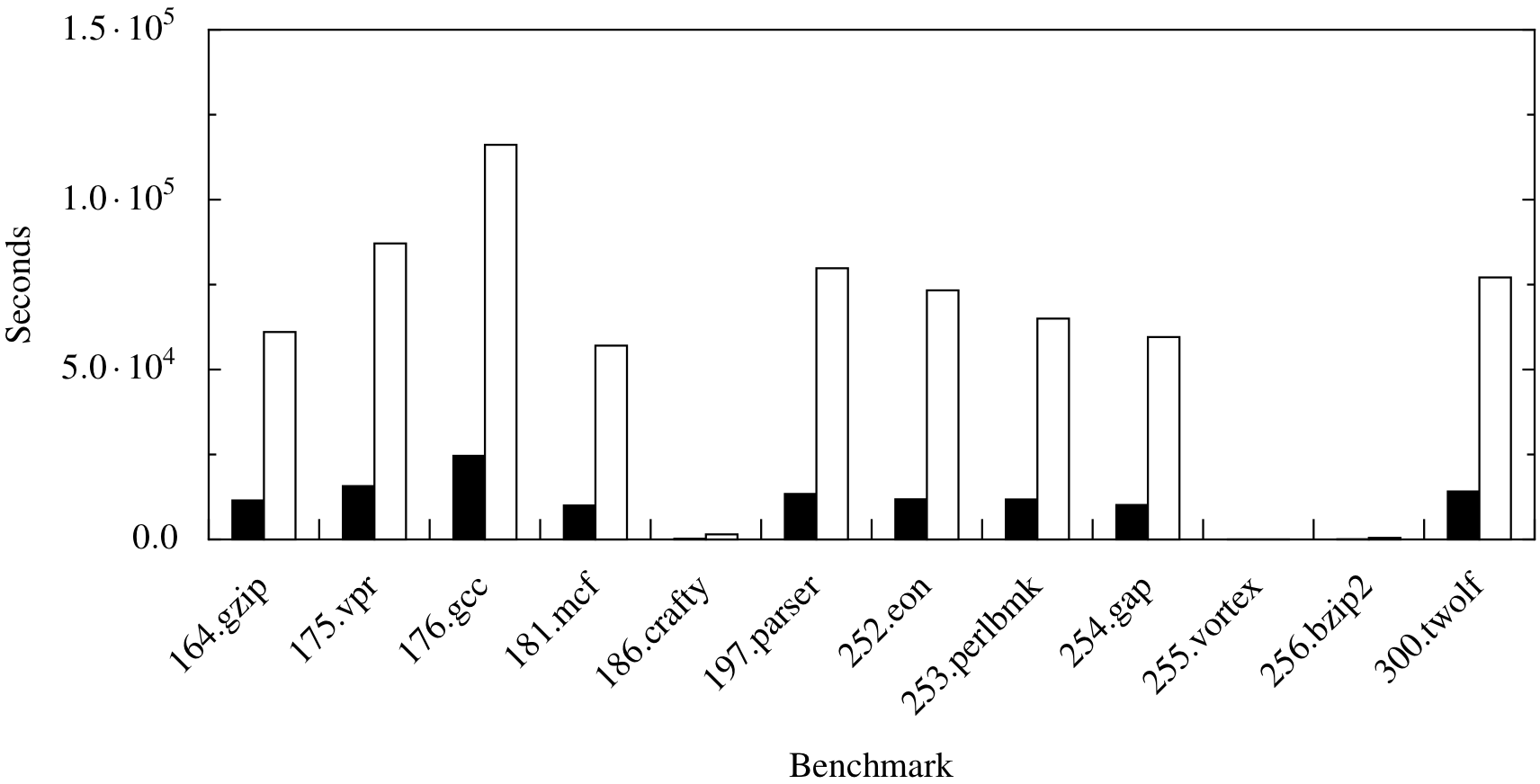 DIN x RDY Tuples
Trace ZDD Construction
Over 9 times faster!
Questions?